“De heilige paus Greogorius de Grote schreef in zijn homilie over deze evangelietekst: ‘Het ongeloof van Tomas helpt ons meer om te geloven dan het geloof van de gelovige leerlingen.’”

Tomas Halik, ‘raak de wonden aan’
‘Mijn Heer’ is gewond
En geeft Zijn vrede
‘Mijn God’ wil ik eren
Gevoel
Wil
Verstand
Dan ben ik gelukkig
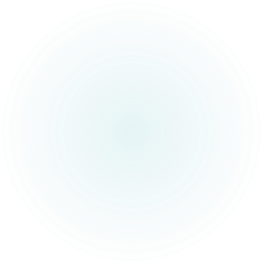 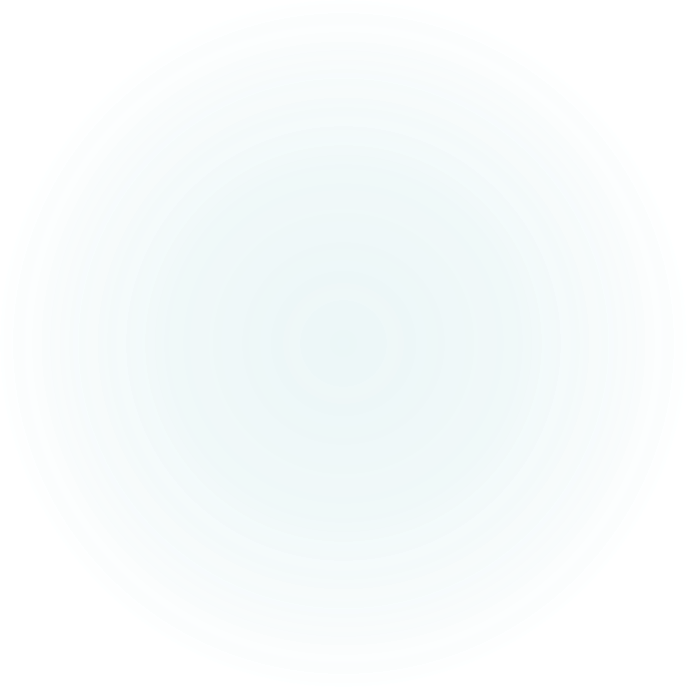 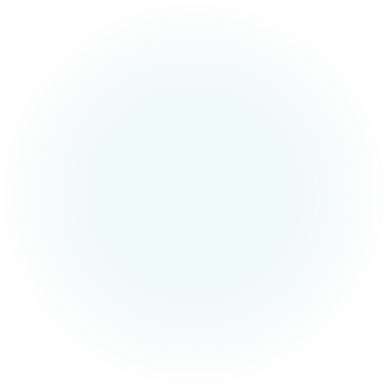 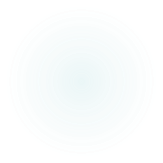